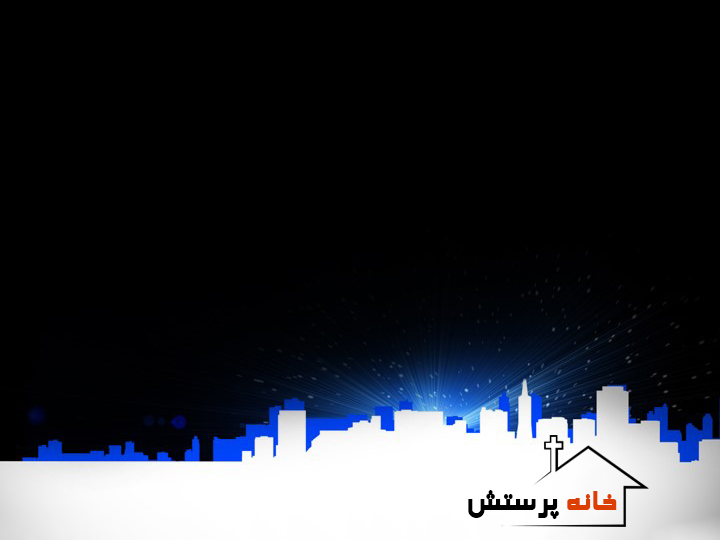 تو قدوسی      تو قدوسی
تو قدوسی        ستایمت
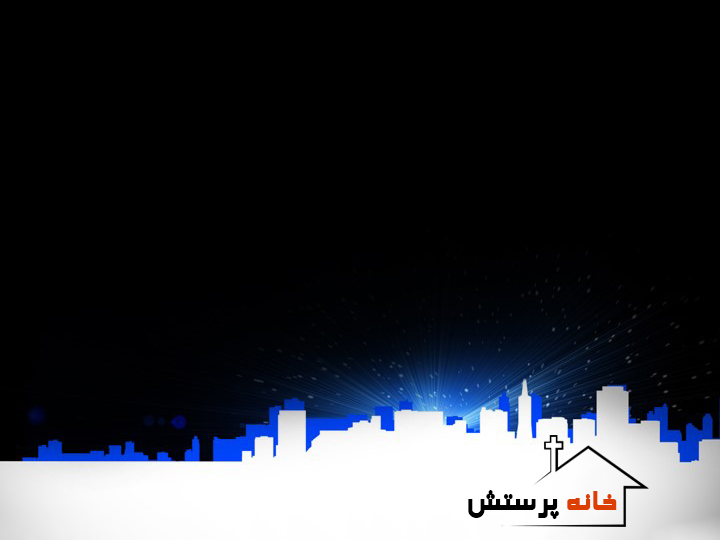 تو هستی ملجایم    تو هستی حیاتم
تو هستی امیدم       خداوند عیسی
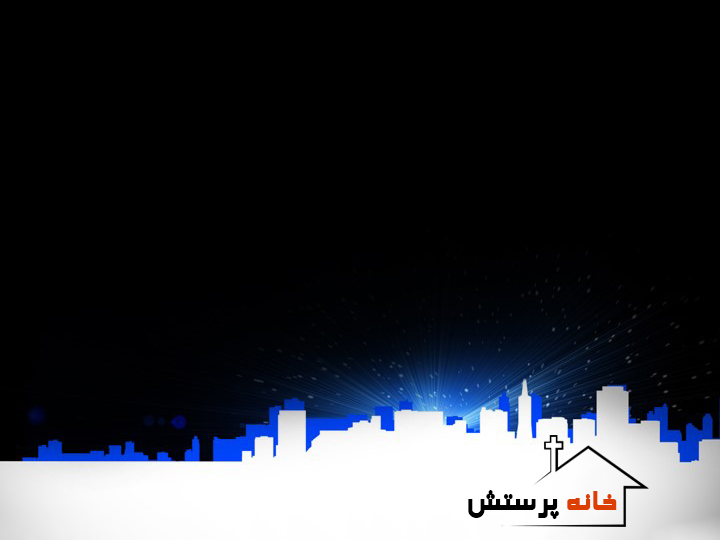 محتاج لمسی تازه، بریز روحت بر ما
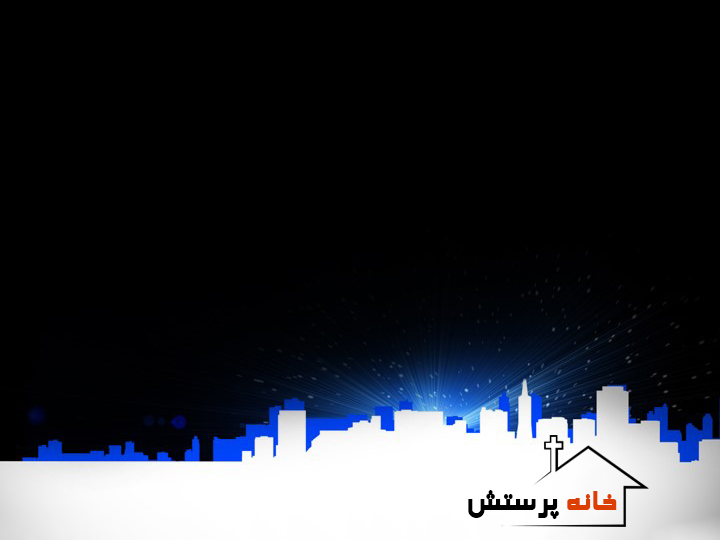 تو قادری      تو قادری
تو قادری      ستایمت
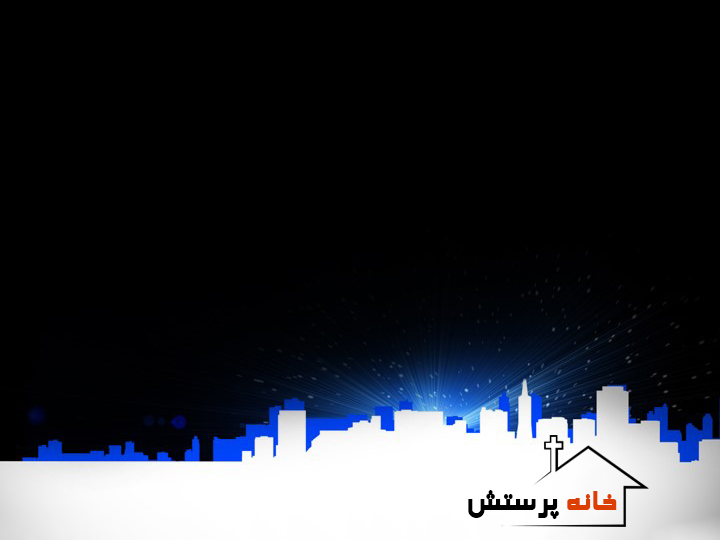 سزاوار حمدی      لایق اکرامی
تسبیحت میخوانیم   ای شاه قدوس
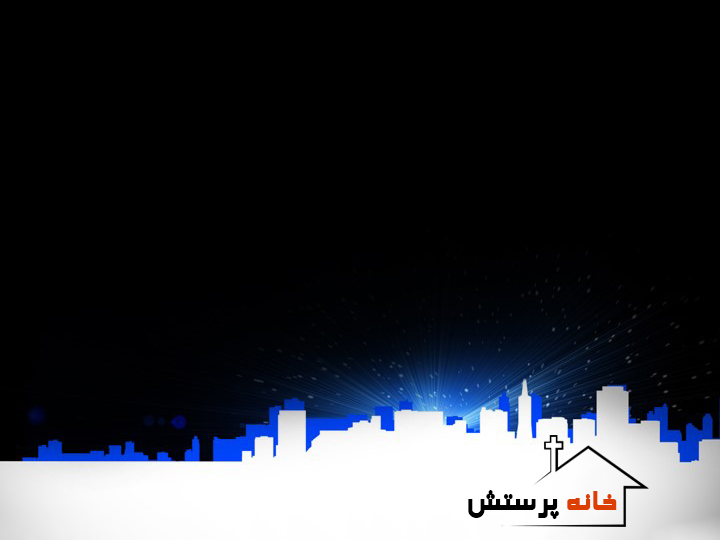 محتاج لمسی تازه بریز روحت بر ما